Изготвил: Сениха Хаджиева
Моята котка Писка избяга тази сутрин ако я видите обадетеми се на номер;0892218944
моята котка избяга тази сутрин ако я видите моля обадете ми се на номер;0892218944
Така изглежда
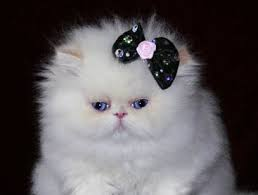 Така изглежда котката в домашни условя.
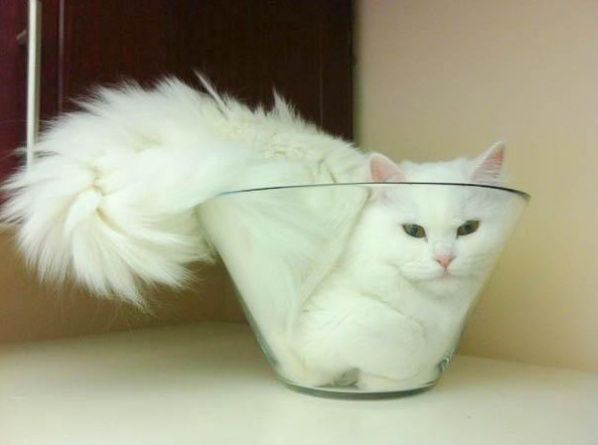 Писка тежи 3кл и е 60см дълга с бяла козина.
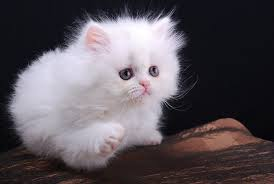